Теория международных отношений
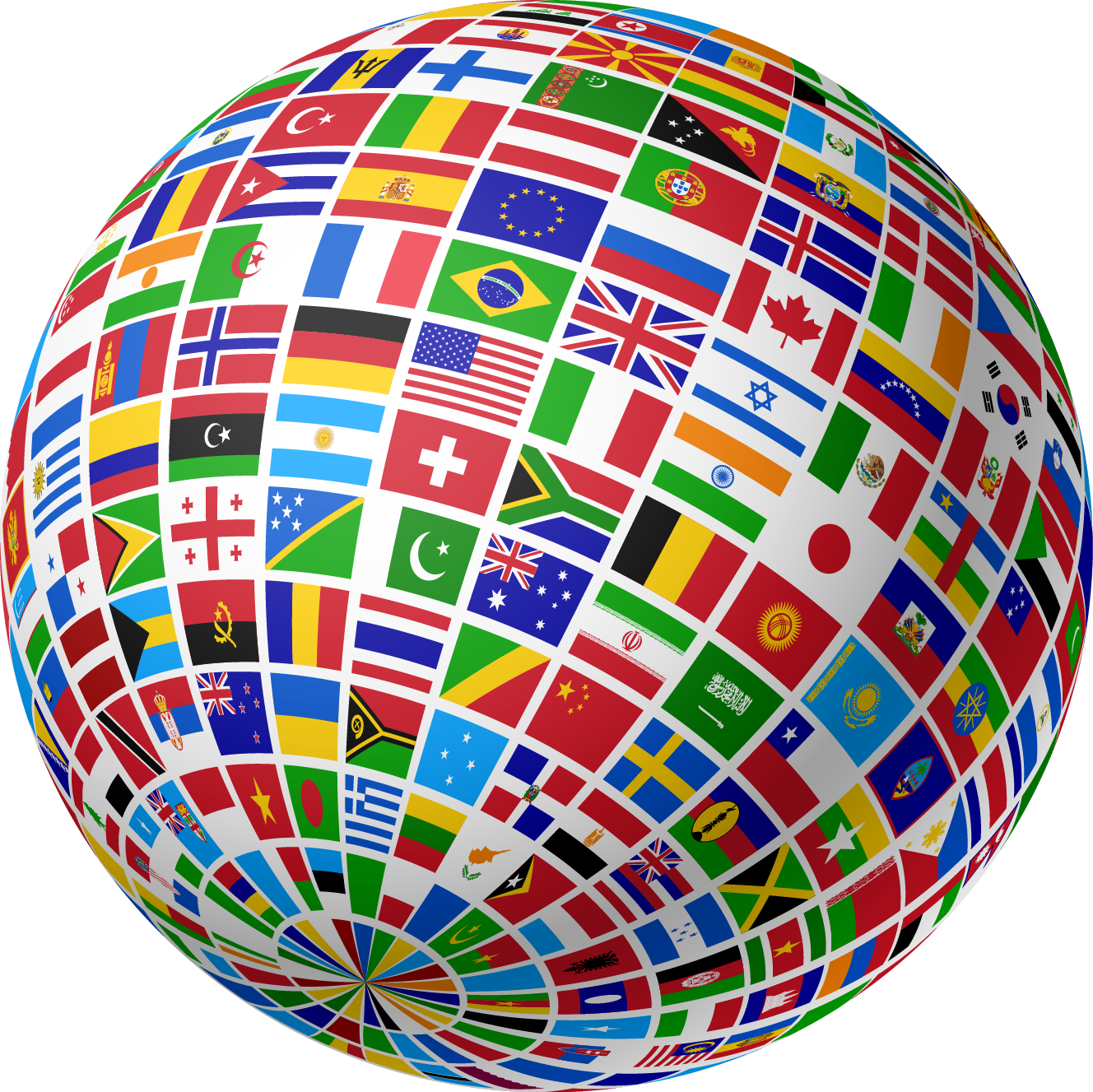 Лектор: к.п.н. Лихачева А.Б.
alikhacheva@hse.ru
Высшая школа экономики, Москва, 2017
www.hse.ru
Зачем вам этот курс?
фото
фото
фото
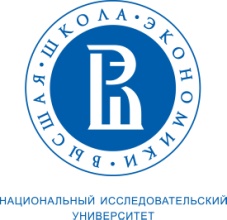 Высшая школа экономики, Москва, 2015
Структура курса
фото
Знание предмета!
фото
фото
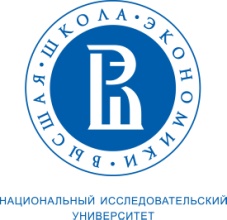 Высшая школа экономики, Москва, 2015
Например: как международнику (и не только) работать со СМИ?  Главный помощник – теория!
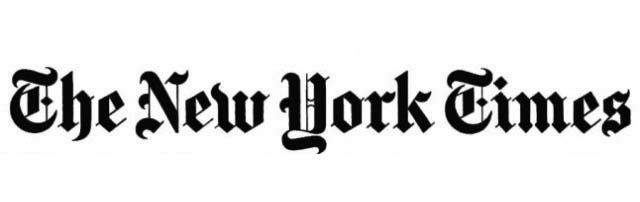 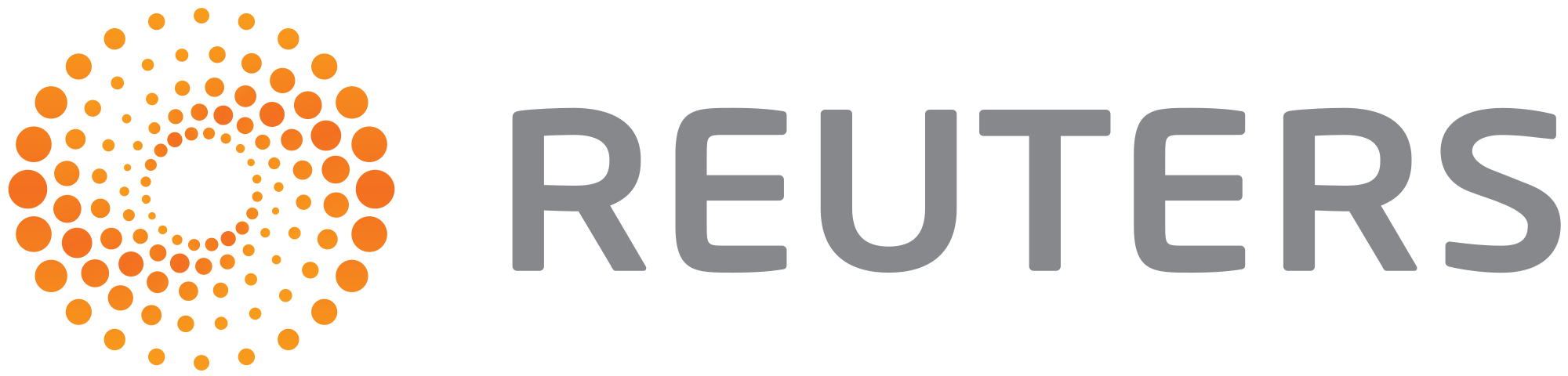 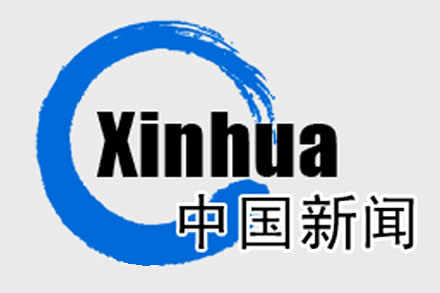 фото
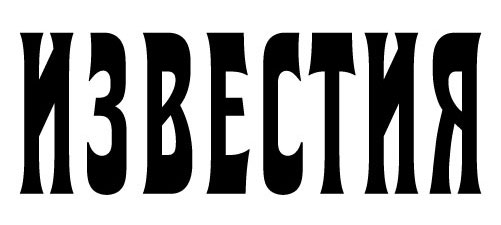 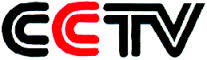 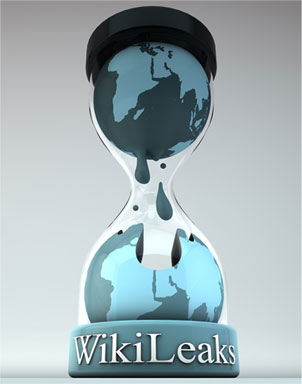 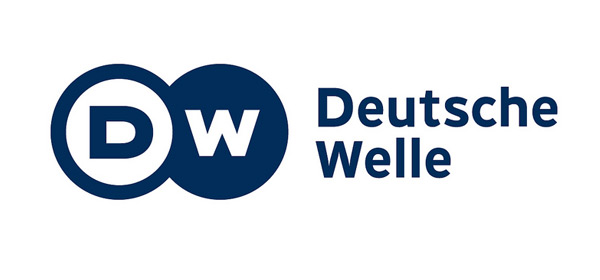 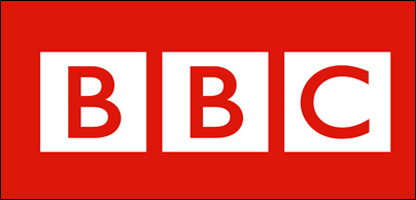 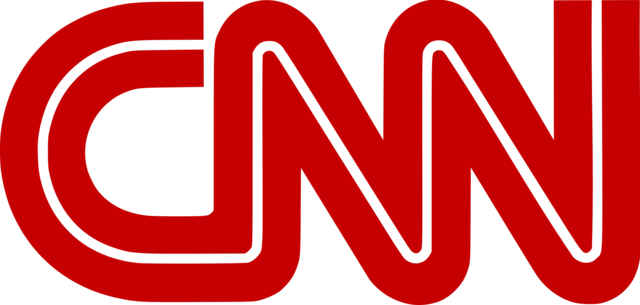 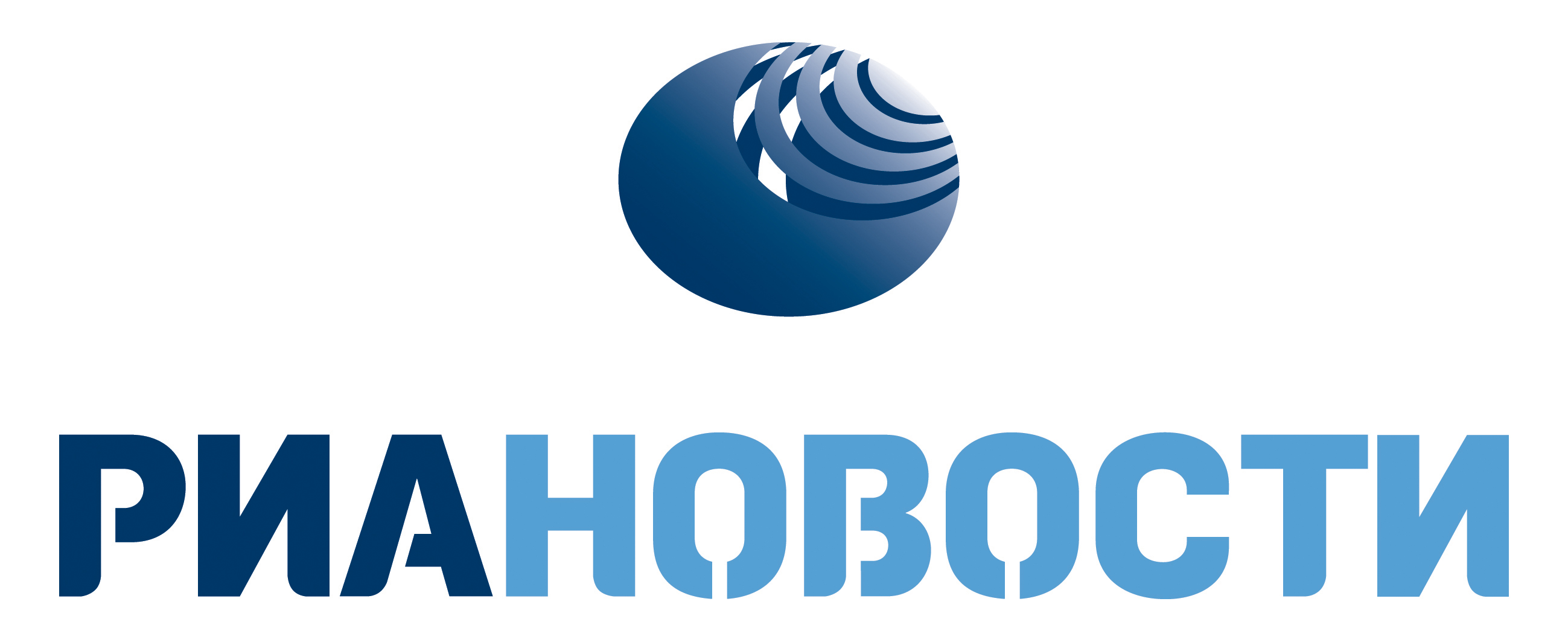 фото
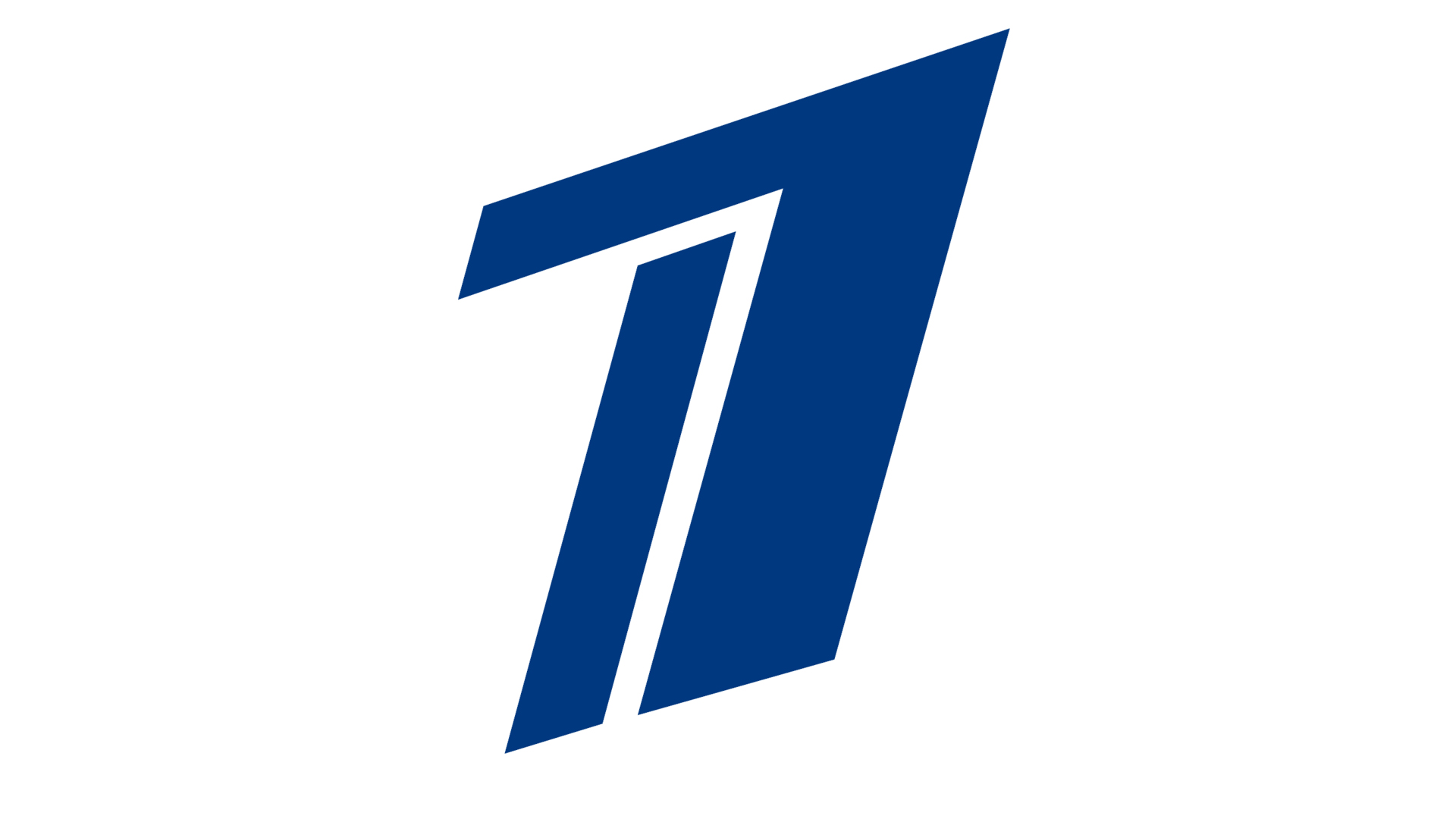 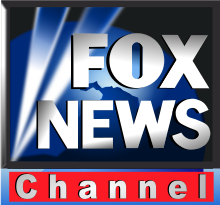 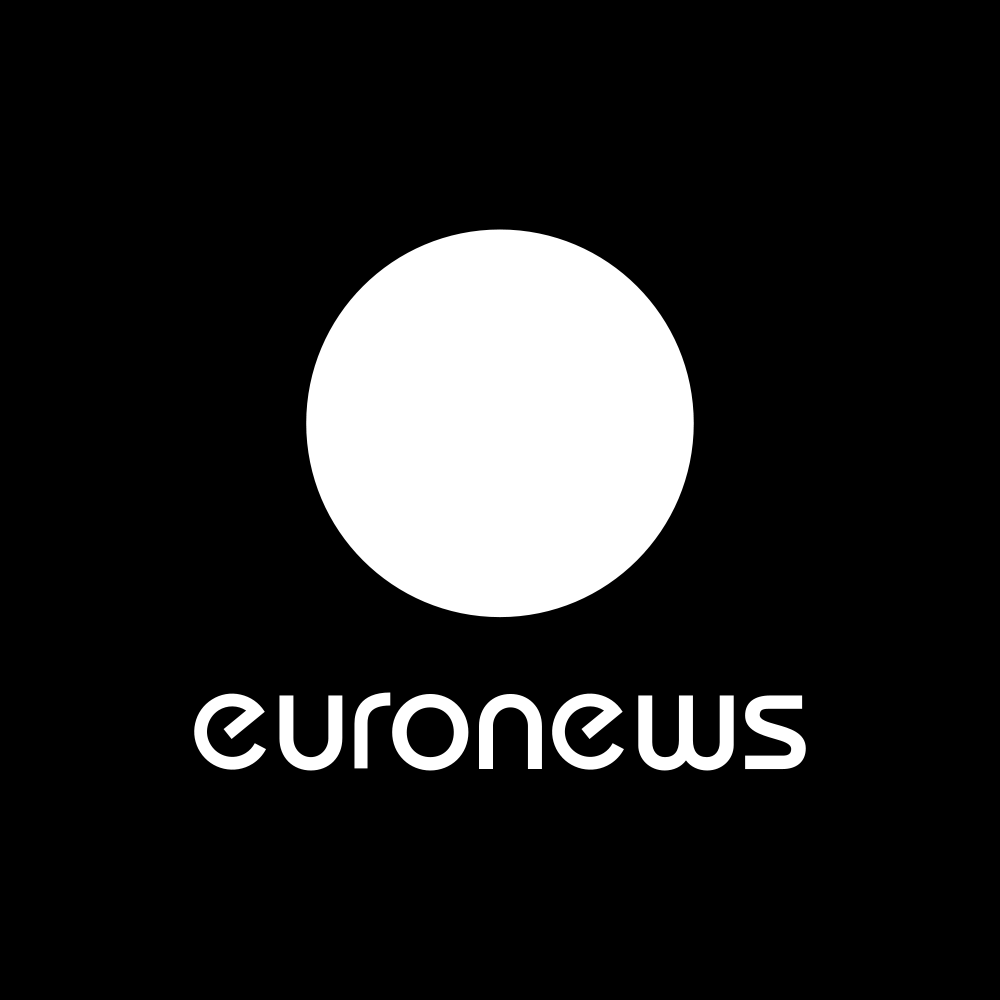 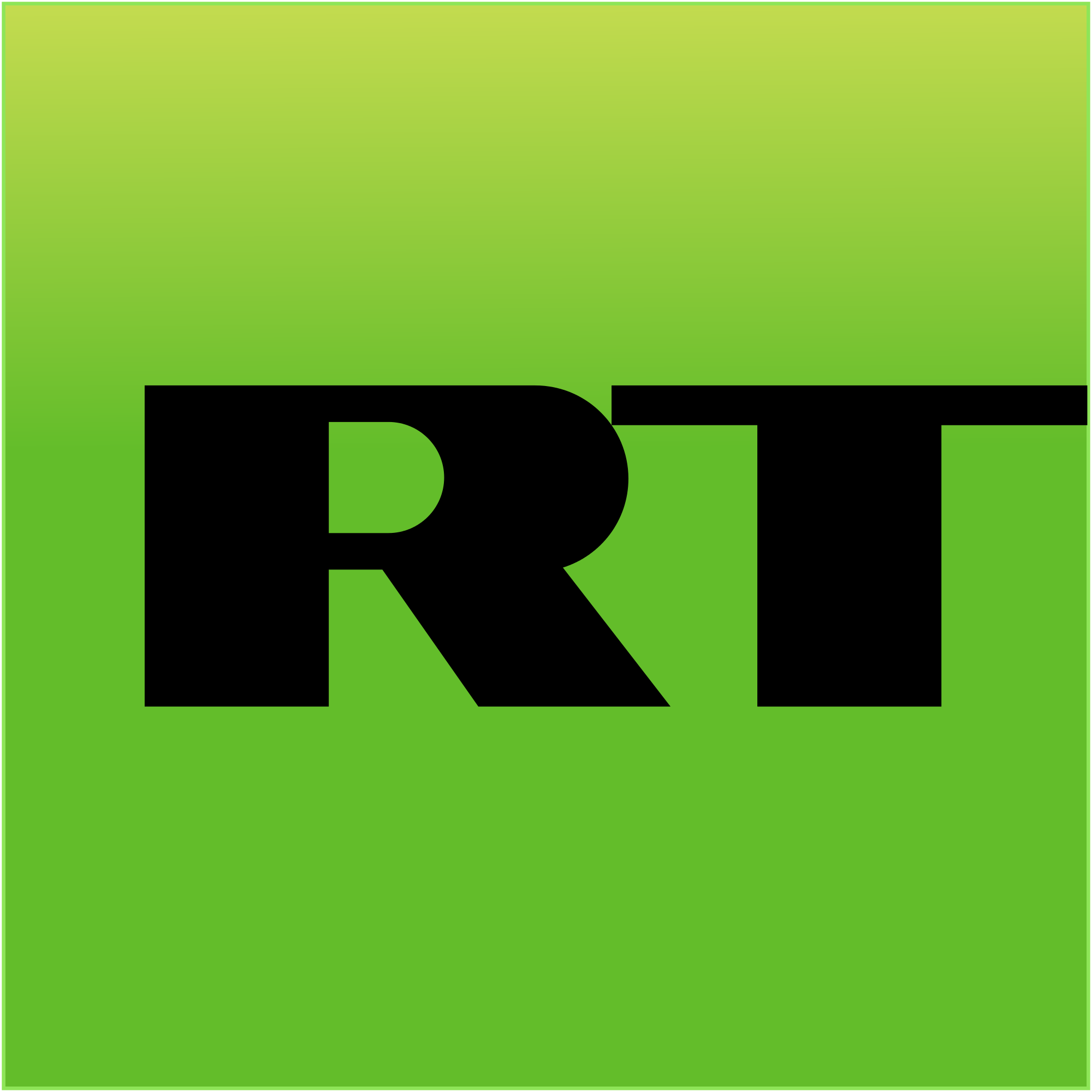 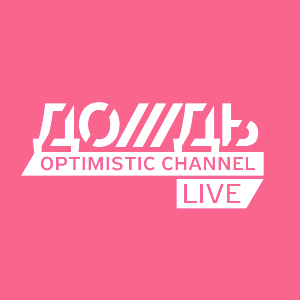 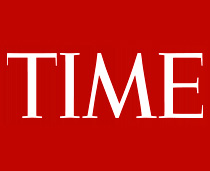 фото
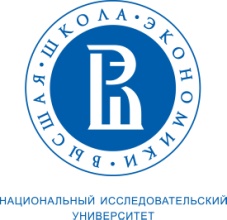 Высшая школа экономики, Москва, 2015
Вопросы, на которые вы сможете ответить после прохождения курса
Какой вклад внесла Библия в теорию международных отношений?
Насколько вы марксист?
Как связаны Николо Макиавелли и Сомали?
Каковы ваши возможности, если на вас нападают Афины, а вы – небольшое островное государство?
Какое мироустройство – самое безопасное?
Как могут быть связаны Иммануил Кант и война в Ираке?
Что делать, если ваш партнер по переговорам – сильнее вас?
И многое другое…
фото
фото
фото
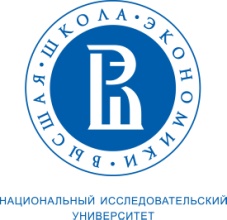 Высшая школа экономики, Москва, 2015
Кто вам в этом поможет?
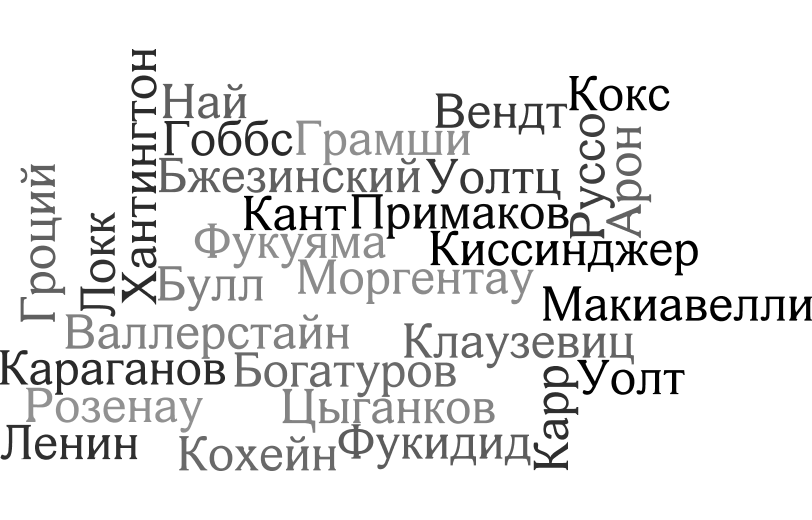 фото
фото
фото
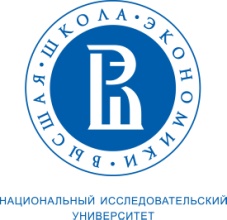 Высшая школа экономики, Москва, 2015
Как это вам удастся?
В рамках курса «Теория международных отношений» вы узнаете и научитесь использовать универсальные взаимосвязи, которые мы применяем для анализа международных отношений.

То есть наш курс – о том, по каким законам устроены международные отношений. 

Но эти законы зависят от того, как вы воспринимаете мир. Так появляются разные школы международных отношений.

Иногда нам кажется, что старые законы больше не работают…

И появляются новые теории или переосмысливаются уже признанные.

Поэтому курс ТМО - актуален всегда!
фото
фото
фото
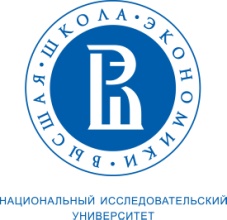 Высшая школа экономики, Москва, 2015
alikhacheva@hse.ru